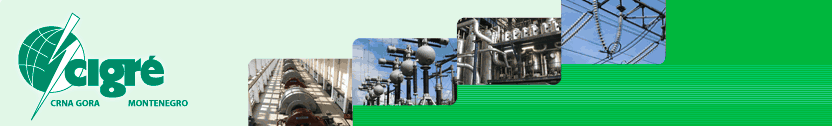 NOVE ULOGE ODS-A NA MALOPRODAJNOM TRŽIŠTU I
ODNOSI SA REGULATORNIM TIJELIMA
R  C5-10
V Savjetovanje CG KO CIGRE bečići 
 09-12-maj 2017.
1
Uloge i zadaci djelatnosti distribucije
Tarifni kupci
Elektroprivredno preduzeće
Ugovorni odnosi
2
Uloge ODS-a na tržištu, odnosi sa učesnicima tržišta
Regulatorno tijelo
Snabdjevači  kvalifikovanih kupaca
Proizvođač iz  obnovljivih izvora
Operator za obnovljive izvore
Kvalifikovani kupci
Kupci korisnici 
univerzalne usluge
Balansno odgovorne strane  BOS
Elektroprijenos
Operator prijenosne mreže
Operator tržišta
3
[Speaker Notes: -a]
KLJUČNI ZADACI I OBAVEZE
* Baze podataka - svrha - korisnici
(kvantitet, kvalitet, ažurirane, zaštićene, pravila korištenja, dostupne)

* Kvaliteta korištenja mreže 
(kontinuitet i kvalitet napona, usluge servisiranja korisnika mreže )

* Elektrane na obnovljive izvore
(karakter i struktura mreže mreže, investicije, način upravljanja, sigurnost mreže    )

* Dijagrami opterećenja
(kvalitet, kontinuitet , oblast primjene, korist za korisnike mreže )

* Pametne mreže
(nadzor, upravljanje, tarifni redizajn, dvostrana komunikacija, energetska efikasnost, servisiranje )

* Promjene snabdjevača
(jednostavnost, brzina, transparentnost, jednakost uslova, dostupnost, zaštita )
4
Regulatorno tijelo
REGULATORNO TIJELO  -  ODS
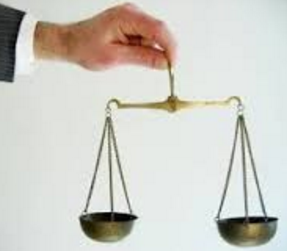 Regulatorni nadzor
Licenca
Tarifna metodologija
5
ETAPE PROMJENA U ELEKTROPRIVREDNIM PREDUZEĆIMA  FBiH
Distribucija ,  Snabdijevanje
Proizvodnja,  Elektroprijenos
Tarifni kupci
Industrijski proizvođači
Zajednički  elektroenergetski koordinacioni centar
Distribucija , Snabdijevanje
Proizvodnja (TE,HE, MHE)
Tarifni kupci
Prenosna kompanija
Industrijski proizvođači
NOSBiH
DERK
FERK
6
POSTOJEĆE STANJE
Djelatnost proizvodnje
Djelatnost distribucije
Djelatnost snabdijevanja 
*  javna usluga, rezervni, II reda *
Industrijski proizvođač
Kupci korisnici 
univerzalne usluge
Kvalifikovani kupci
Proizvođač iz  obnovljivih izvora
Operator za obnovljive izvore
Snabdjevači  kvalifikovanih kupaca
NOSBiH
Balansno odgovorne strane  BOS
Regulatorna komisija za energiju  u Federaciji BiH  FERK
Elektroprijenos
7
Gubici električne energije
Kvaliteta korištenja mreže
Servisiranje korisnika sistema
Baze podataka
Planiranje i izgradnja
8
PITANJA ZA DISKUSIJU

Šta sve obuhvata i kako se sprovodi podsticajna regulacija i kakva iskustva posjeduju oni koji su tim mehanizmom zamjenili model metode priznatih troškova?

Koje su sve mjere u pogledu poboljšanja energetske efikasnosti u distributivnim mrežama u planu da se poduzmu u operatorima distribucije u BiH?

Zašto ODS prema postojećoj organizaciji i strukturi nije u mogućnosti da u punom obimu primjeni pravila propisana 3. Energetskim paketom i koje tehničke mjere se moraju poduzeti da bi se preuzele nove uloge i da bi se praktično omogućilo domaćinstvima da promjene snabdjevača.
9
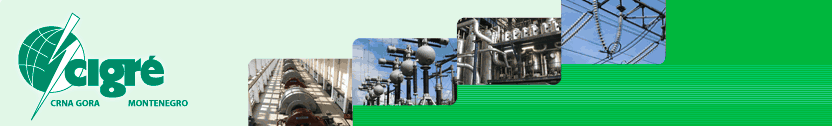 Hvala na pažnji
Bečići  12.05.2017.
10